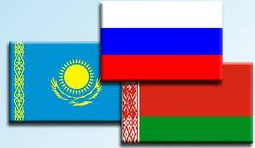 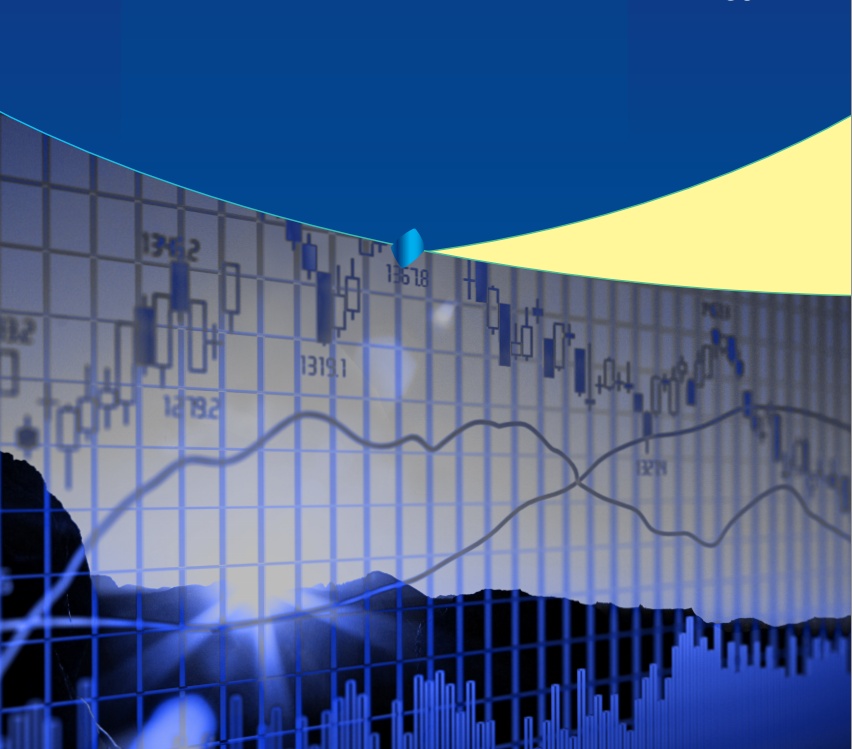 Общий финансовый рынок
ЕАЭС
XII Международный банковский форум         
                              «Банки России – XXI Век»
                                                        Сочи 2014
Т.М.Сулейменов
Евразийская
экономическая 
комиссия
СОГЛАШЕНИЯ, ФОРМИРУЮЩИЕ
 ЕДИНОЕ ЭКОНОМИЧЕСКОЕ ПРОСТРАНСТВО
ДОГОВОР О ЕВРАЗИЙСКОМ ЭКОНОМИЧЕСКОМ СОЮЗЕ       (01.01.2015)
ЗСТ
ТС
ЕЭП
ЕАЭС
2003
2010
2012
2015
2
РЕАЛИЗАЦИЯ «ЧЕТЫРЕХ СВОБОД»
СВОБОДНОЕ  ПЕРЕДВИЖЕНИЕ
1
2
3
4
3
ДОГОВОР О ЕАЭС: РАЗДЕЛ XVI «РЕГУЛИРОВАНИЕ ФР», СТ. 70 «ЦЕЛИ И ПРИНЦИПЫ РЕГУЛИРОВАНИЯ ФР»
4
ДОГОВОР О ЕАЭС: ПЕРЕХОДНЫЕ ПОЛОЖЕНИЯ В ОТНОШЕНИИ РАЗДЕЛА XVI «РЕГУЛИРОВАНИЕ ФР»
СТАТЬЯ 103
     ПЕРЕХОДНЫЕ               
    ПОЛОЖЕНИЯ
1
2
5
ДОГОВОР О ЕАЭС: ПРИЛОЖЕНИЕ 17 «ПРОТОКОЛ ПО 
ФИНАНСОВЫМ УСЛУГАМ»
6
СОГЛАШЕНИЕ О ТРЕБОВАНИЯХ К ОСУЩЕСТВЛЕНИЮ ДЕЯТЕЛЬНОСТИ НА ФИНАНСОВЫХ РЫНКАХ
7
СОГЛАШЕНИЕ ОБ ОБМЕНЕ ИНФОРМАЦИЕЙ В Т.Ч. КОНФИДЕНЦИАЛЬНОЙ, В ФИНАНСОВОЙ СФЕРЕ В ЦЕЛЯХ СОЗДАНИЯ УСЛОВИЙ НА ФИНАНСОВЫХ РЫНКАХ ДЛЯ ОБЕСПЕЧЕНИЯ СВОБОДНОГО ДВИЖЕНИЯ КАПИТАЛА
8
КОНСУЛЬТАТИВНЫЙ КОМИТЕТ ПО ФИНАНСОВЫМ РЫНКАМ
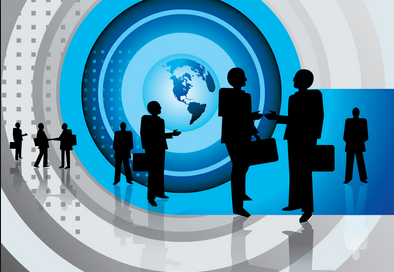 Консультативный комитет по финансовым рынкам
Уполномоченные государственные органы по финансовым рынкам Республики Беларусь
Евразийская 
экономическая 
комиссия
Рабочие группы из числа уполномоченных органов и бизнес-сообществ сторон
Уполномоченные государственные органы по финансовым рынкам Республики Казахстан
Уполномоченные государственные органы по финансовым рынкам Российской Федерации
Бизнес-сообщества в сфере финансовых рынков (в форме профессиональных ассоциаций, союзов и прочее)
9
ИНФРАСТРУКТУРА ФИНАНСОВОГО РЫНКА
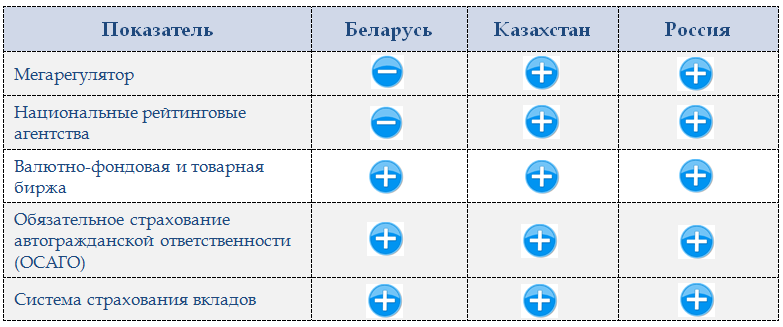 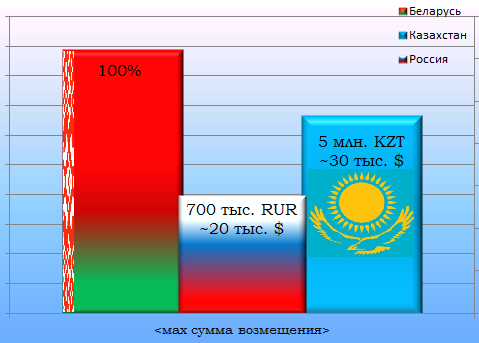 10
СТАТИСТИКА ФИНАНСОВОГО РЫНКА
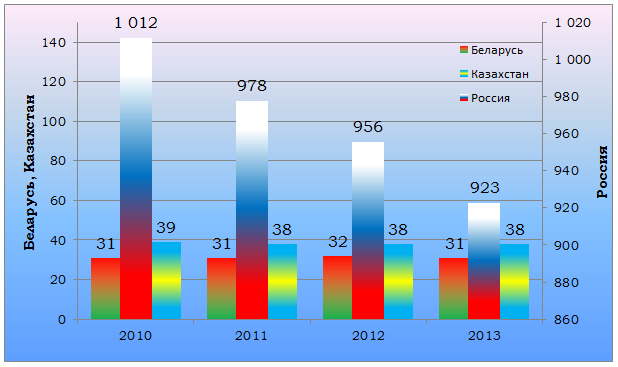 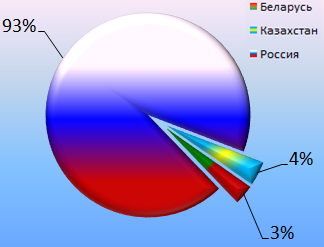 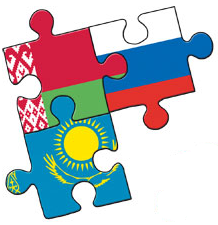 11
[Speaker Notes: На диаграмме приведены данные по общему количеству банков работающих на рынках стран-участниц ЕЭП за период 2010-13гг.

Начиная с 2009 года сделав выводы из уроков, которые преподнес мировой кризис, наблюдается усиление надзорных и регуляторных требований, как в глобальном масштабе, так и в банковских системах «Тройки», благодаря чему, прослеживается тренд снижения общего кол-ва кредитных организаций, в особенности в банковской системе РФ.
В общей сложности, на конец 2013 года, на страны ЕАЭС приходилось порядка 1000 банков, для сравнения на ЕС (ЕС-28), приходится порядка 2000 банков (Германия – 210, Италия – 159, Великобритания – 147, Франция - 17).]
СТАТИСТИКА ФИНАНСОВОГО РЫНКА
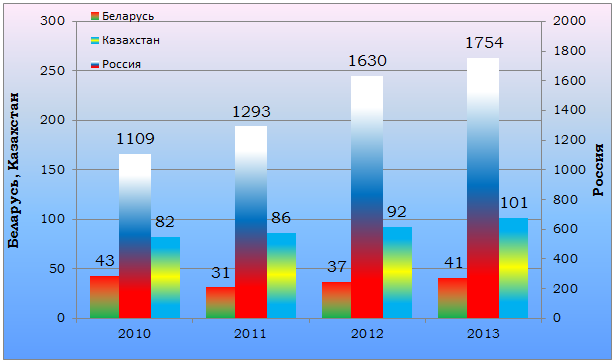 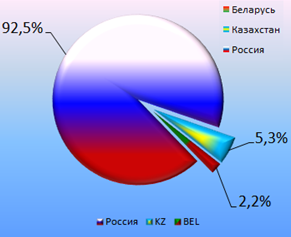 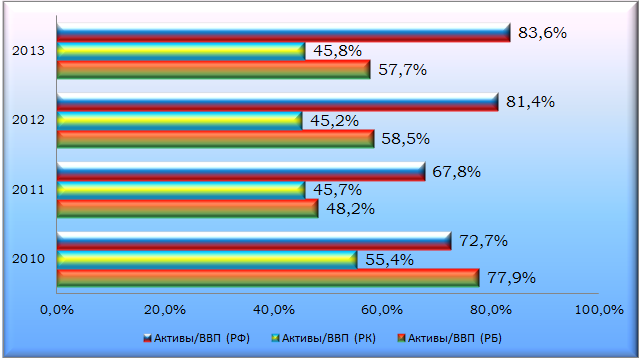 12
СТАТИСТИКА ФИНАНСОВОГО РЫНКА
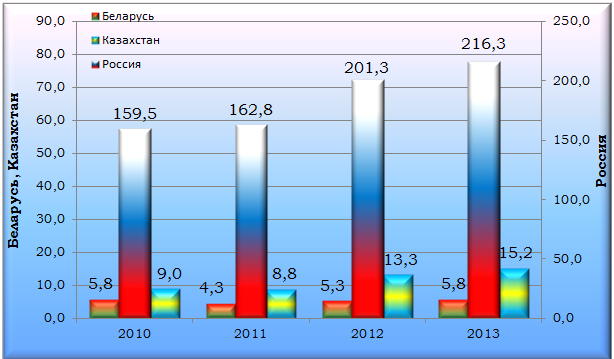 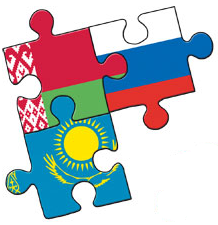 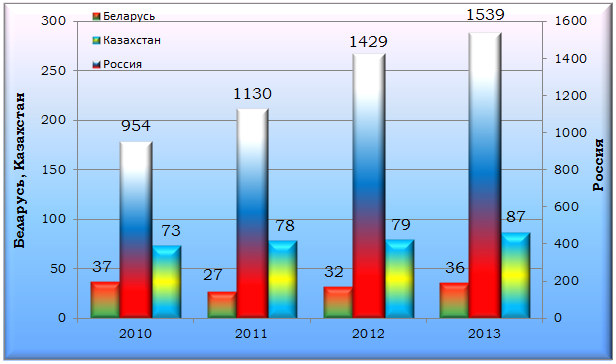 13
СТАТИСТИКА ФИНАНСОВОГО РЫНКА
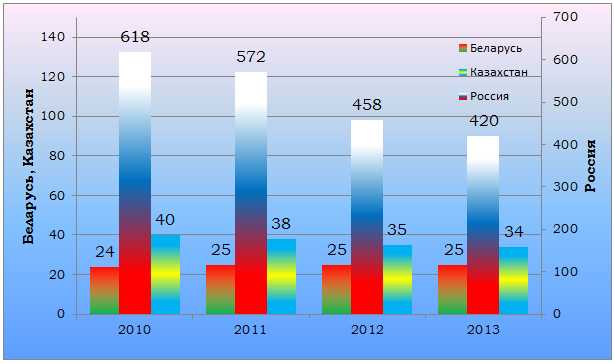 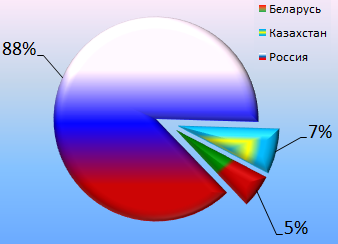 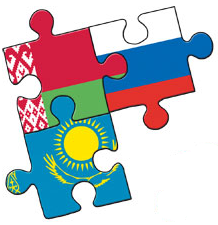 14
СТАТИСТИКА ФИНАНСОВОГО РЫНКА
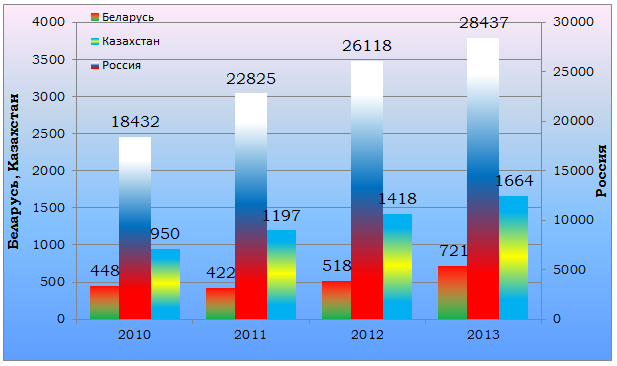 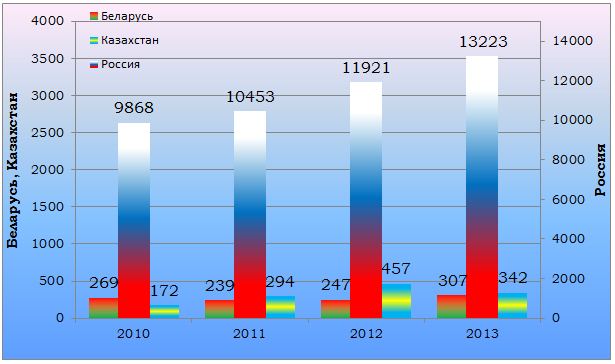 15
СТАТИСТИКА ФИНАНСОВОГО РЫНКА
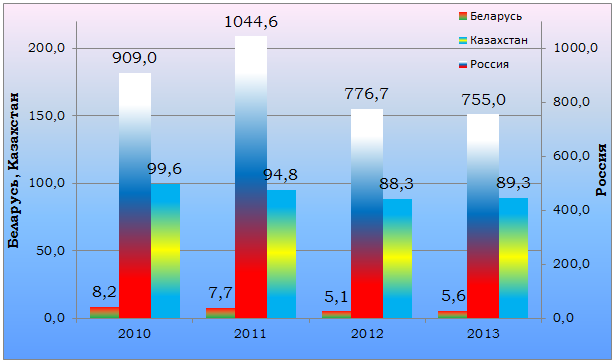 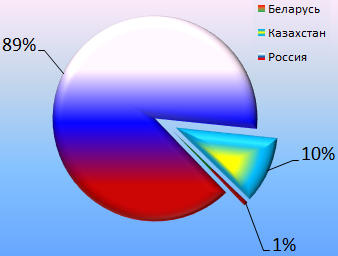 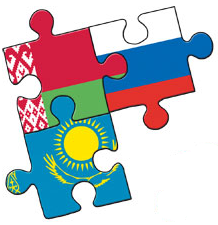 16
ОБЩИЙ ФИНАНСОВЫЙ РЫНОК И ЗАДАЧИ КОМИССИИ      
                      НА БЛИЖАЙШУЮ ПЕРСПЕКТИВУ
1
2
3
4
5
6
7
17
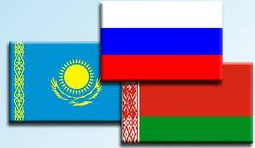 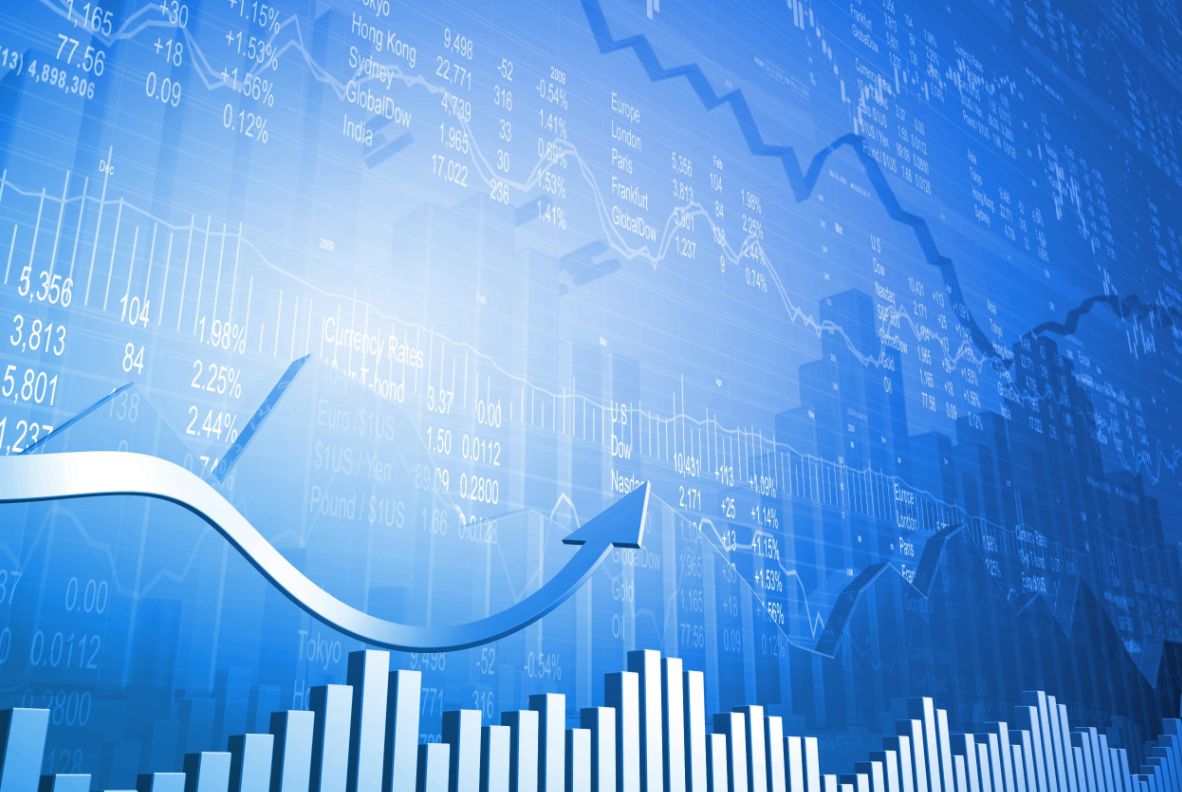 Спасибо за внимание!
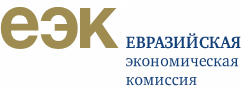